DEVELOPING A PLAN TO TRAIN TRAINERS:

 MAKING 2 TIMOTHY 2:2 A REALITY
CRAIG PARRO &
AL BRIDGES
WHAT “SUCCESS” LOOKS LIKE TODAY
By God’s grace, you will…
Learn key priorities and practices
Evaluate your own Train-the-Trainers process
Identify specific ways to improve as a Trainer-of-Trainers
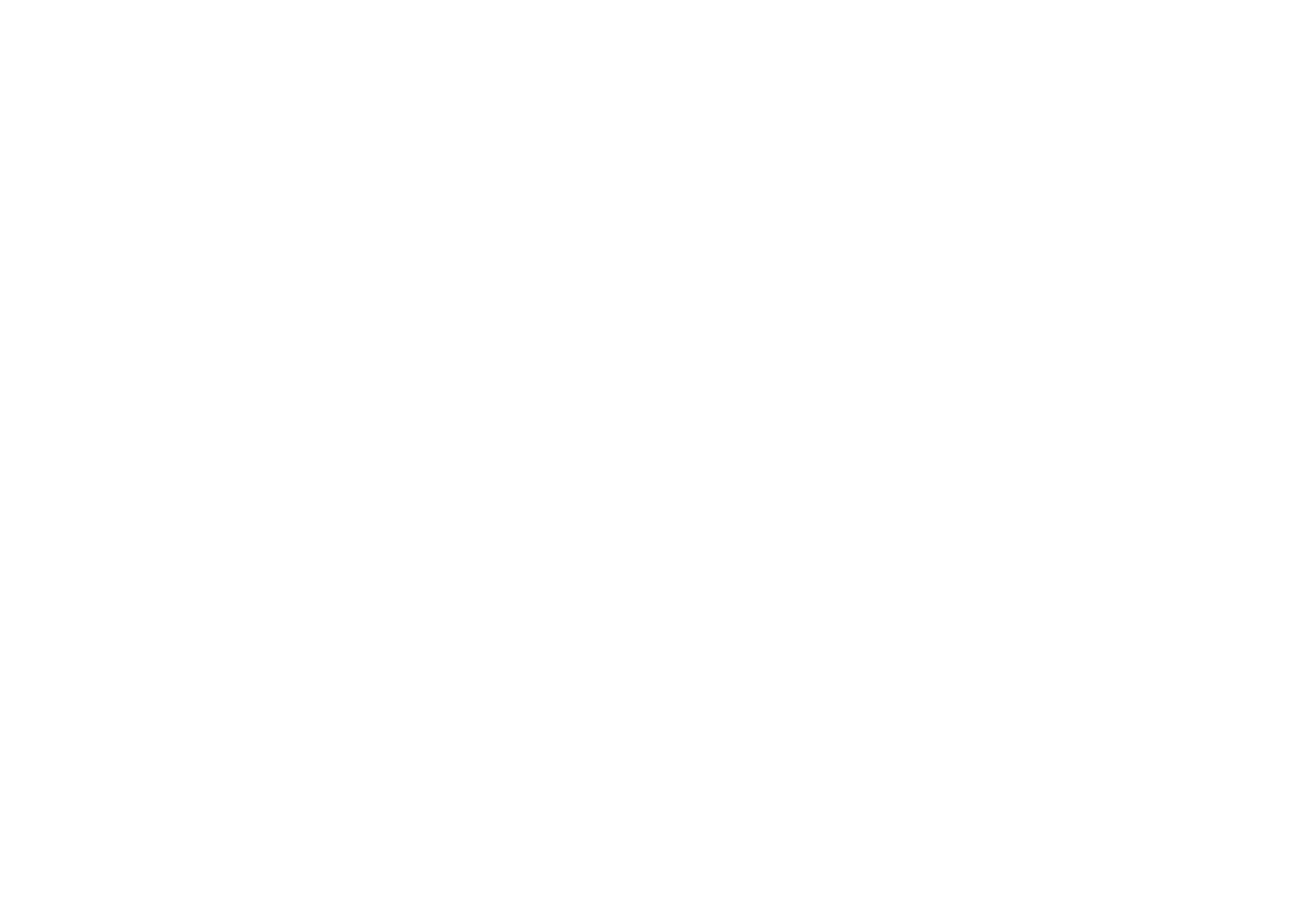 [Speaker Notes: Start Recording
Huge, complex topic 
A group effort…Thanks Carl Green, Jim Baugh, Larry Meeker, Paul Madson, Doug Vinez, Phil Graf, Linus]
IS DEVELOPING TRAINERS YOUR PRIORITY?
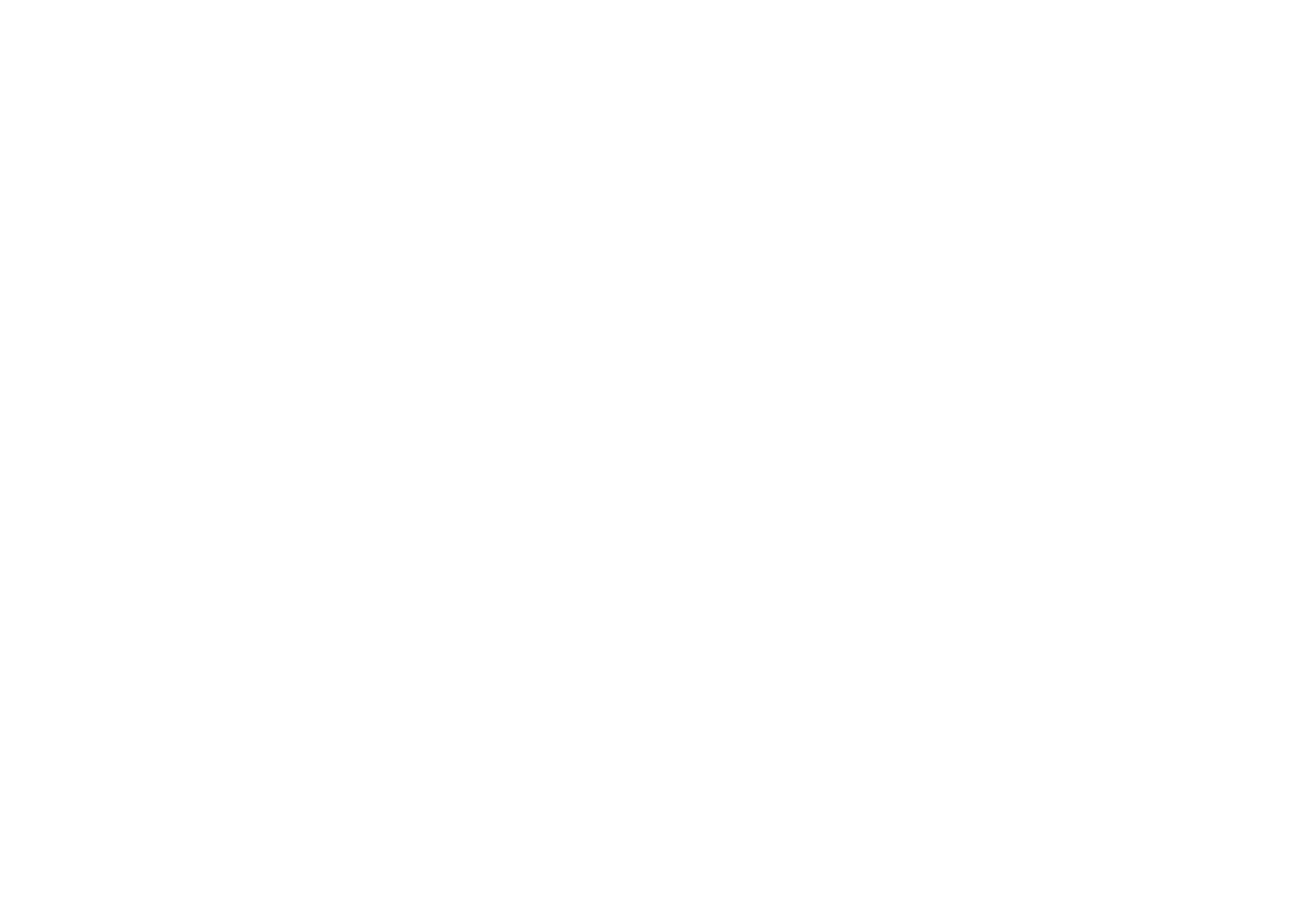 If so, you have TWO major training goals…
  1.   Helping them learn the content well
BUT ALSO,
 2.     Helping them become effective trainers

How intentional are you?
WHAT IS YOUR PLAN TO DEVELOP TRAINERS?
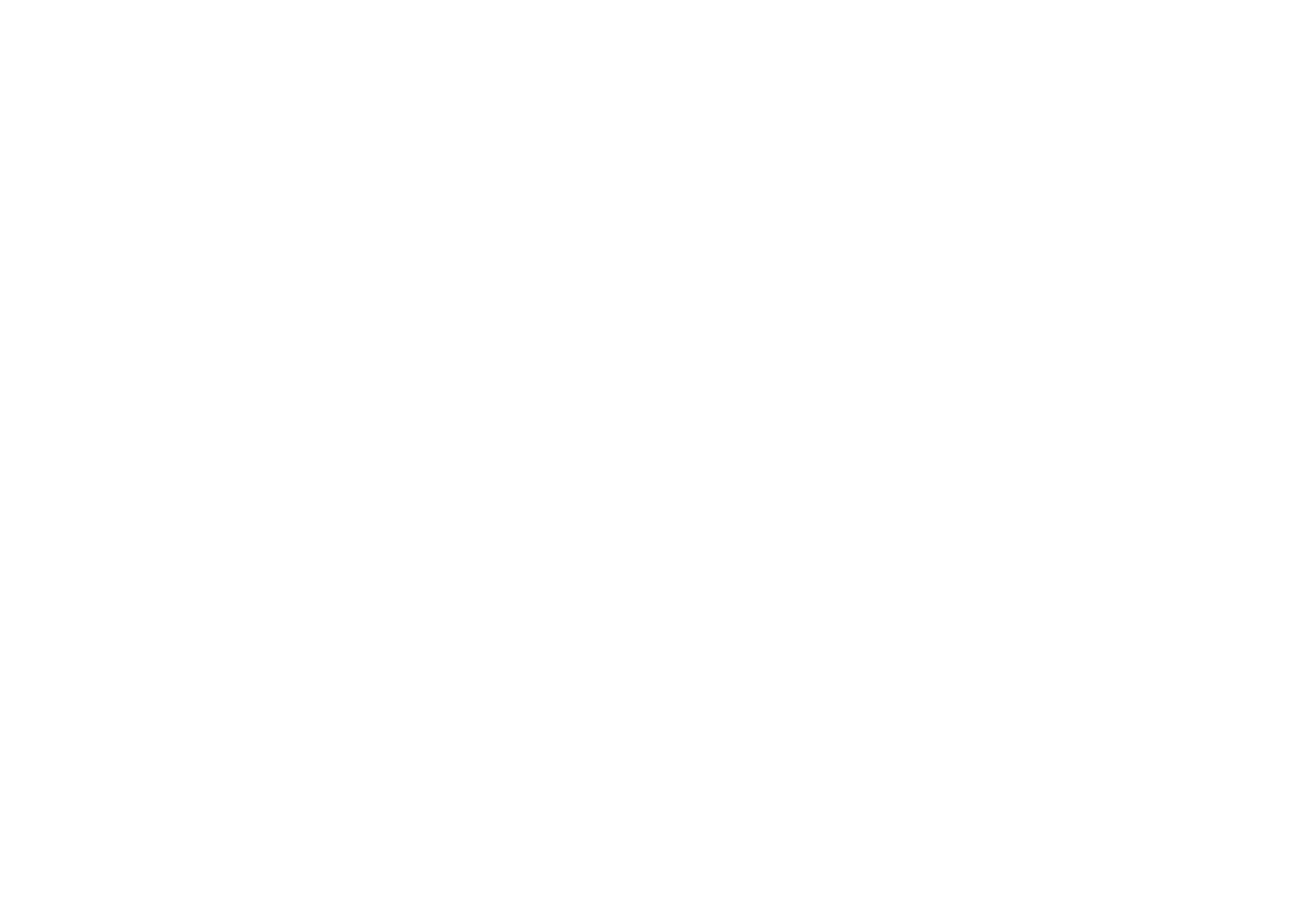 You then, my child, be strengthened by the grace that is in Christ Jesus, and what you have heard from me in the presence of many witnesses entrust to faithful men, who will be able to teach others also. —2 Timothy 2:1-2
KEY PRIORITIES WHEN DEVELOPING TRAINERS
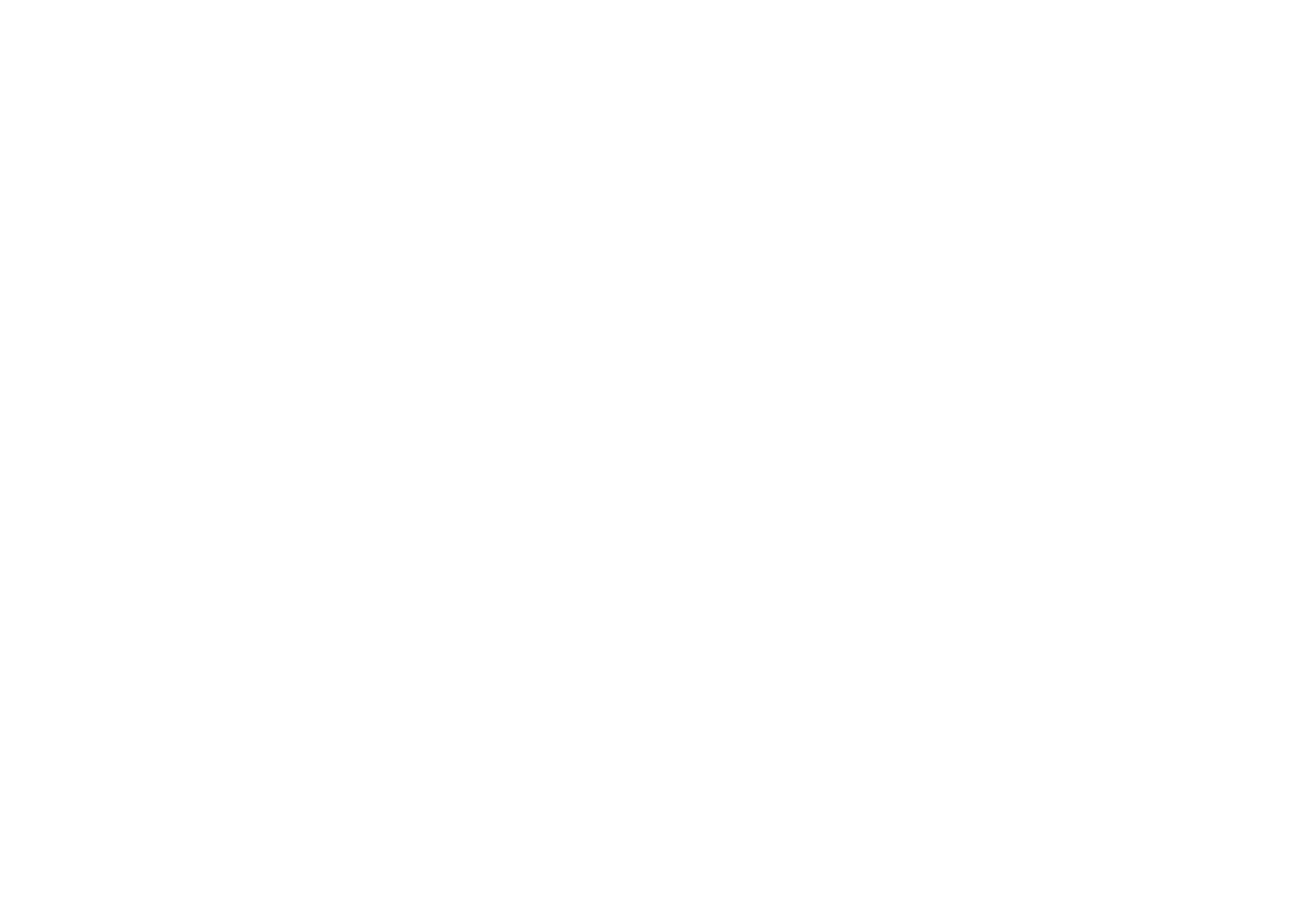 Get the right people in the room
 Help them develop the skills they will need…
Rightly handling God’s Word
Facilitation skills
Coaching skills
A SIMPLE PROCESS
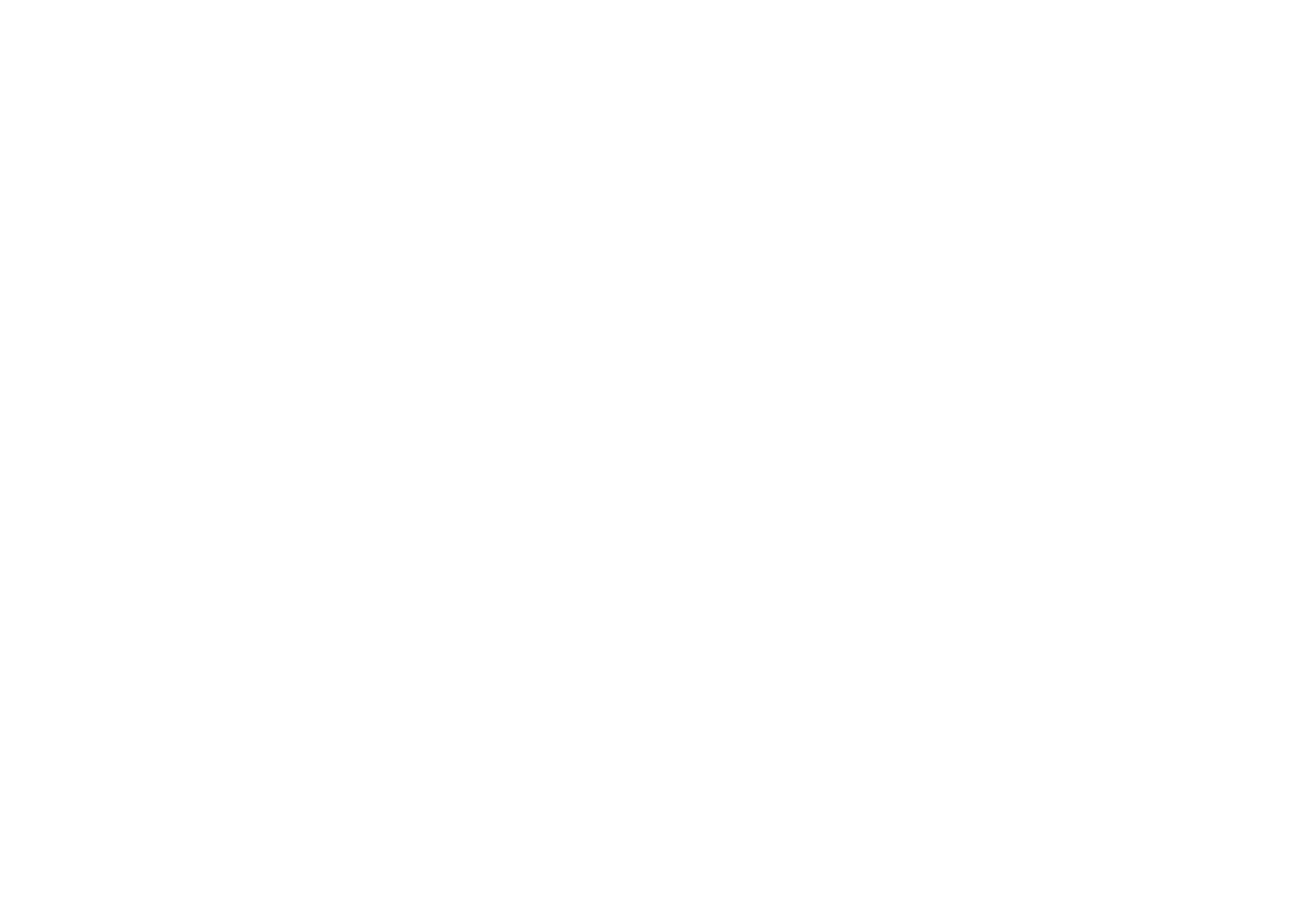 I do, you watch
We do together
You do, I watch
I leave, you do
SOME PROVEN PRACTICES
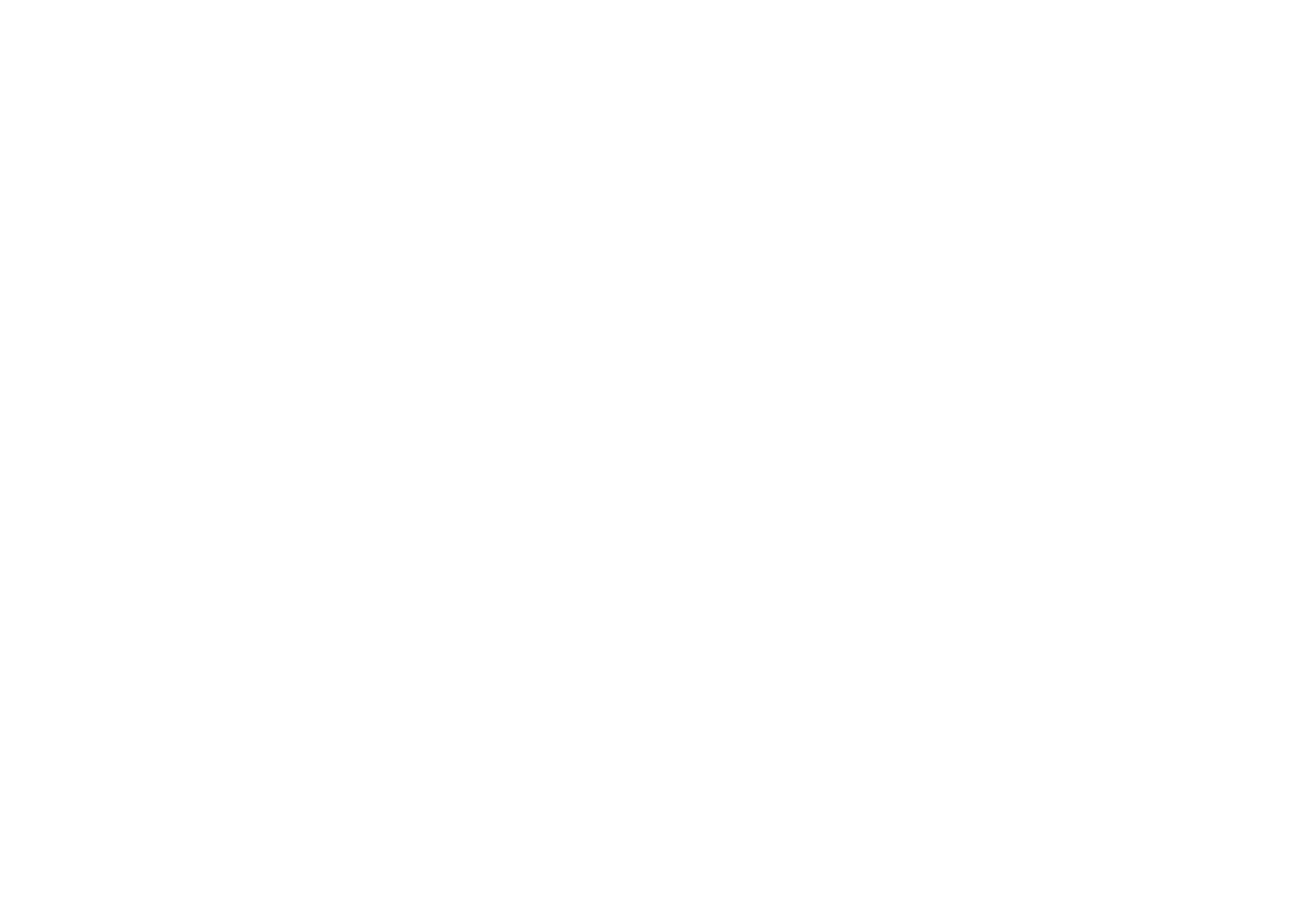 1. Model, but also explain what you do…and why
2. Give lots of opportunities for practice
3. Provide feedback & encouragement
4. Be patient…expect progress, not perfection
FINAL THOUGHTS
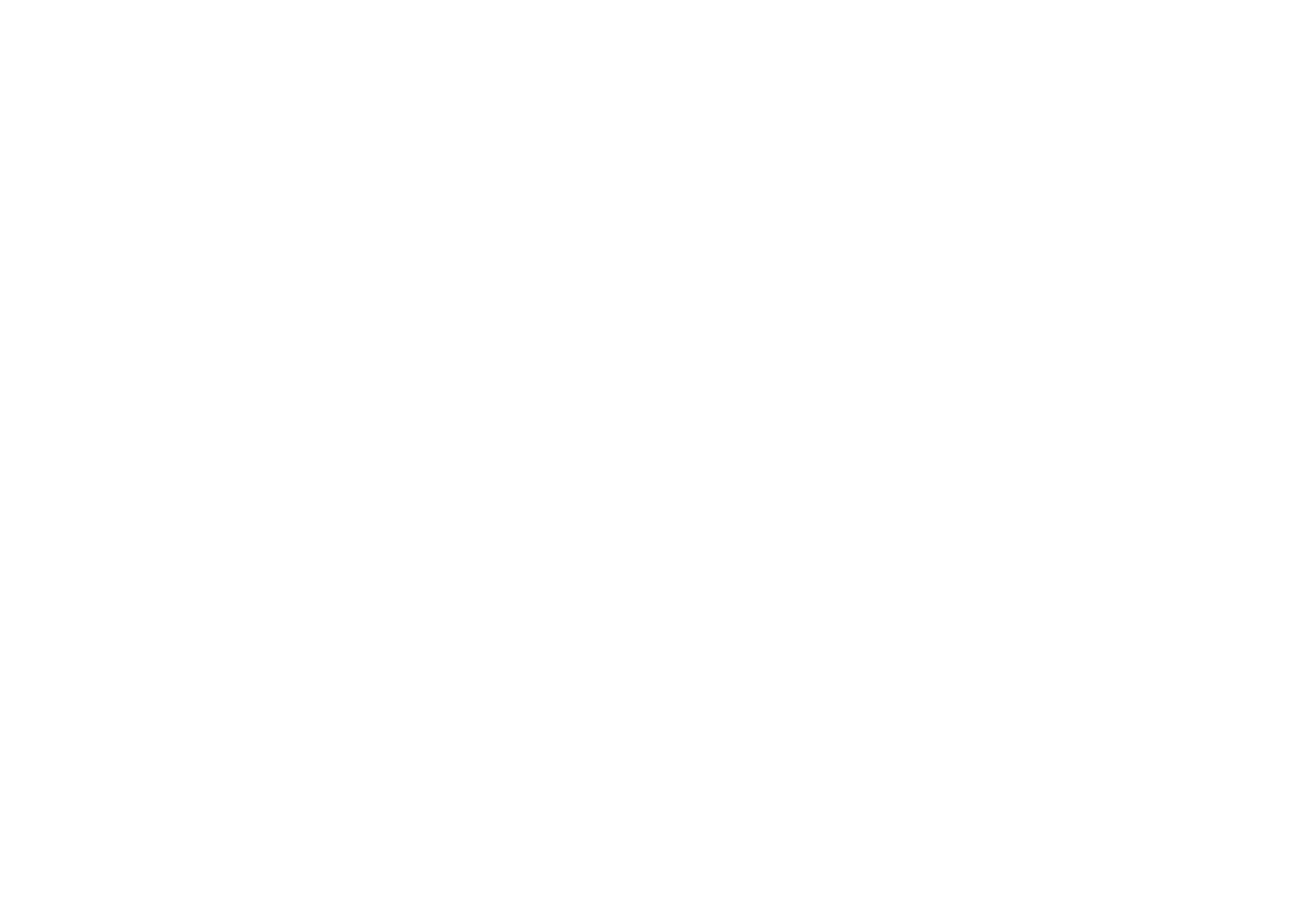 1. Keep it relational
2. Keep it simple
3. Keep moving at their pace of learning
4. Keep casting vision
QUESTIONS FOR YOUR BREAKOUT GROUPS
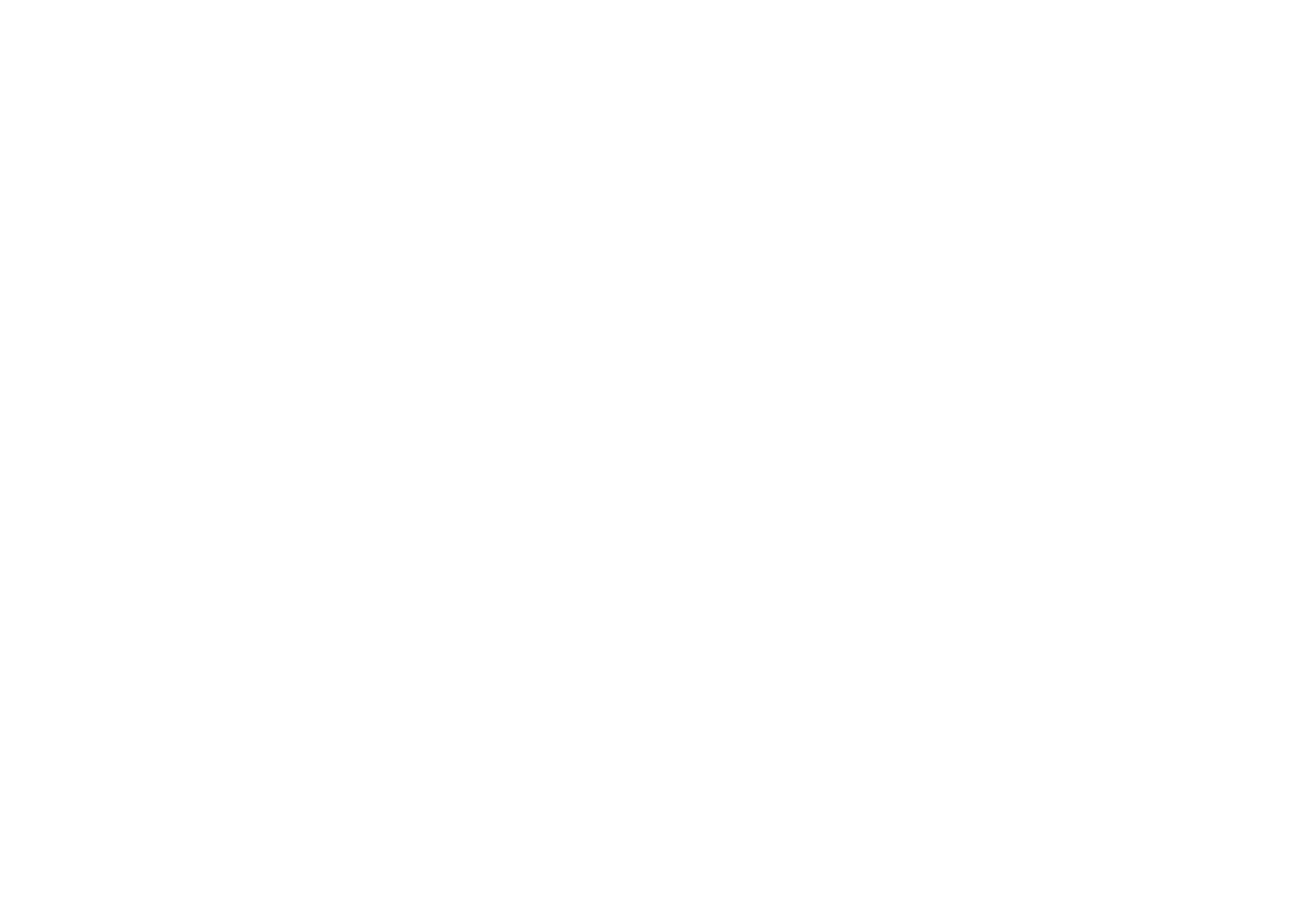 Think about the different aspects of developing trainers which were discussed. Share with the group which things you do well and where you need to improve/grow?
What one or two changes will you make as a result of today’s discussion?
[Speaker Notes: Start Recording
Huge, complex topic 
A group effort…Thanks Carl Green, Jim Baugh, Larry Meeker, Paul Madson, Doug Vinez, Phil Graf, Linus]
RESOURCES FOR YOU
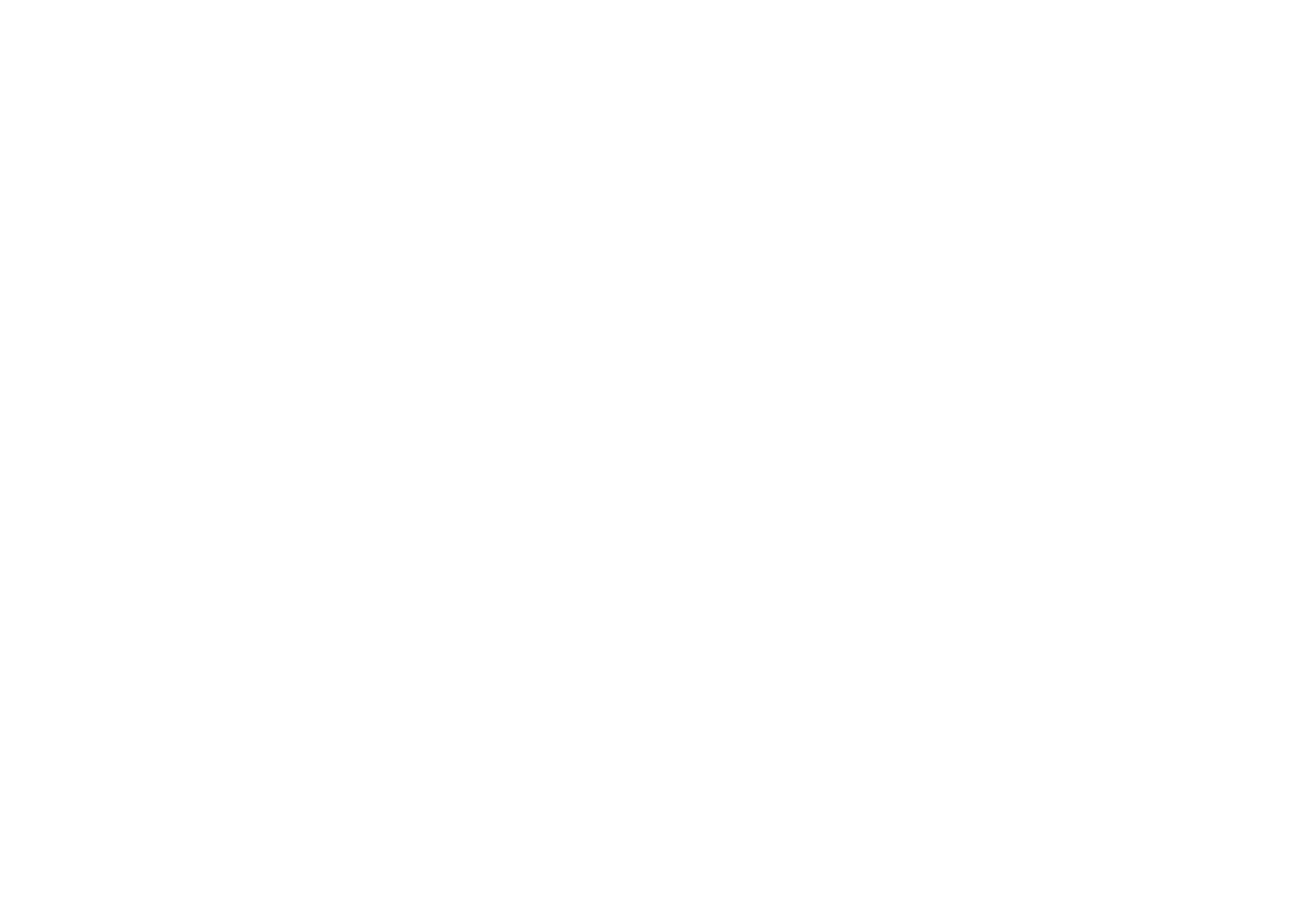 www.craigparro.org has a number of resources for pastor-trainers, including a one-hour webinar on Training Trainers: Making 2 Timothy 2:2 a Reality.
Send us your Train-the-Trainers plan and one of us will be happy to provide feedback to you.
AlBridges@gmail.com